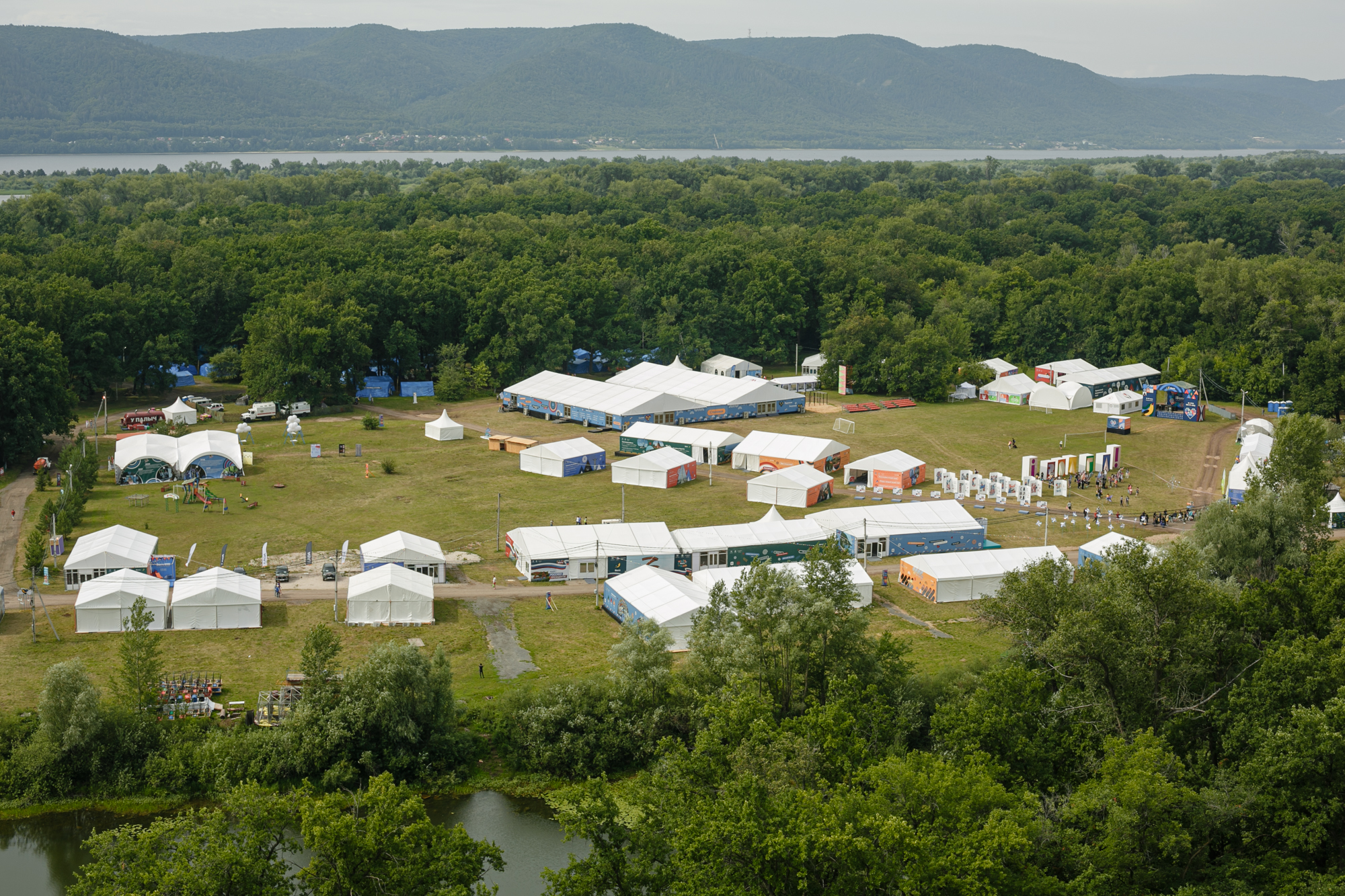 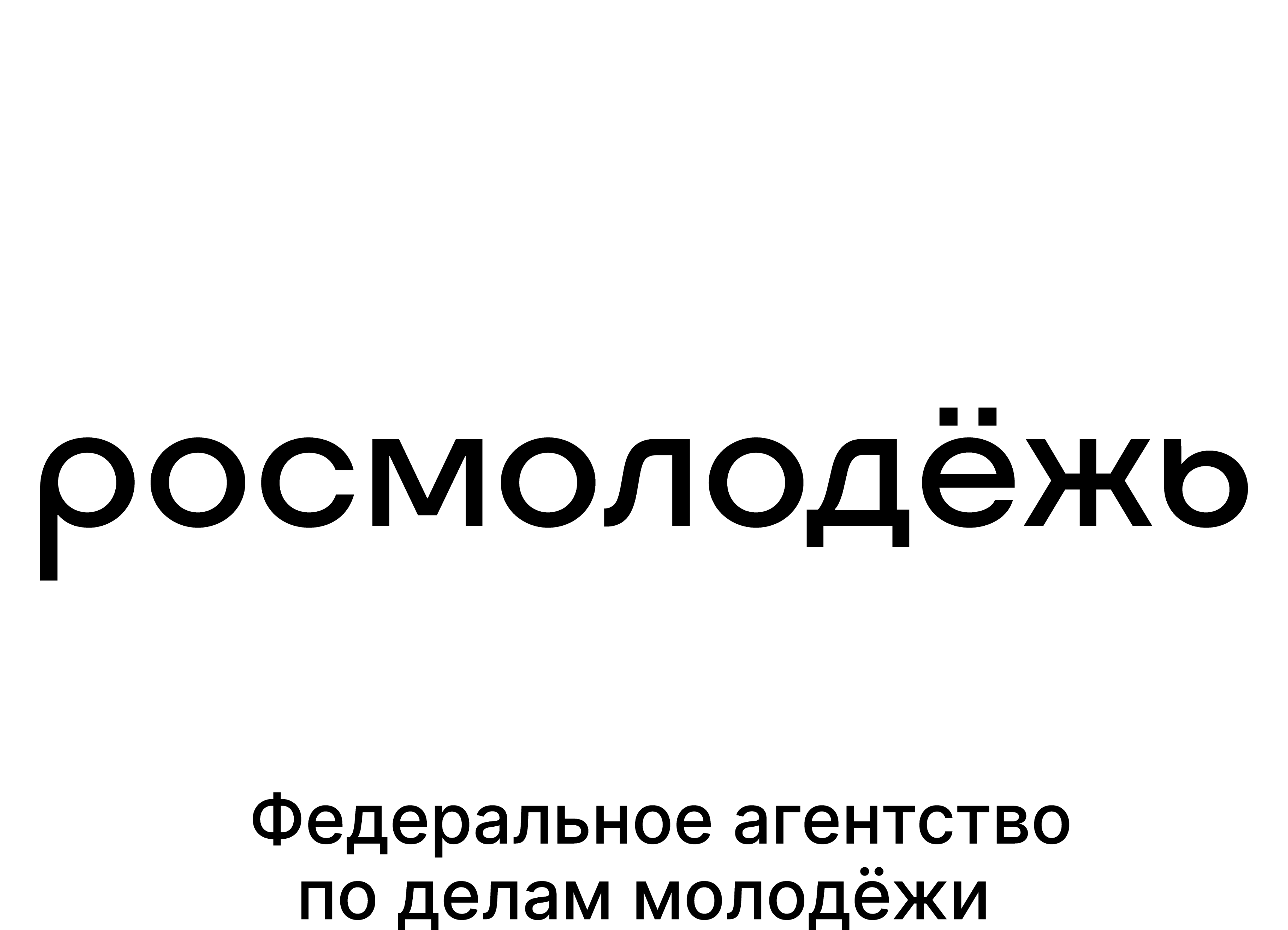 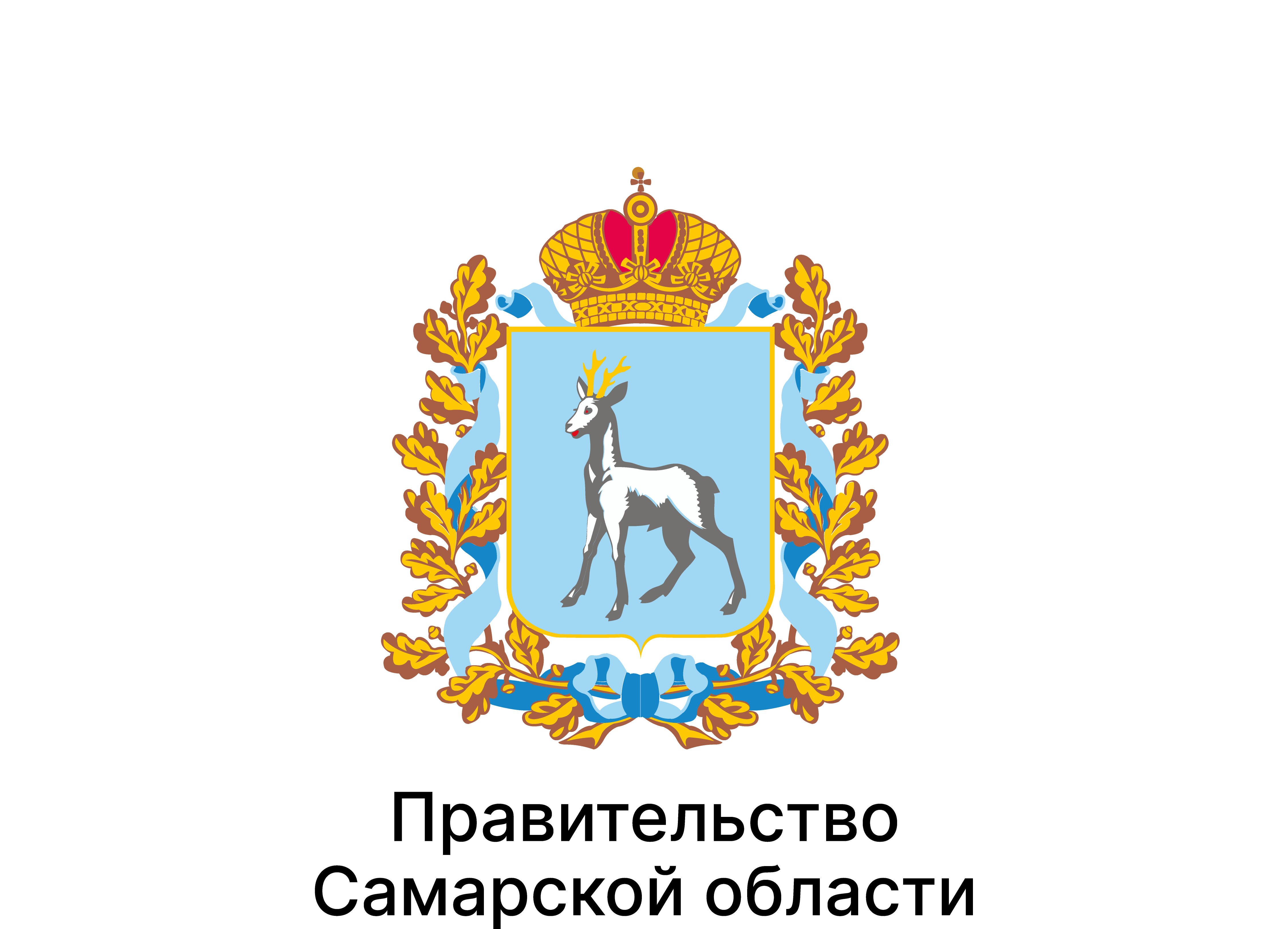 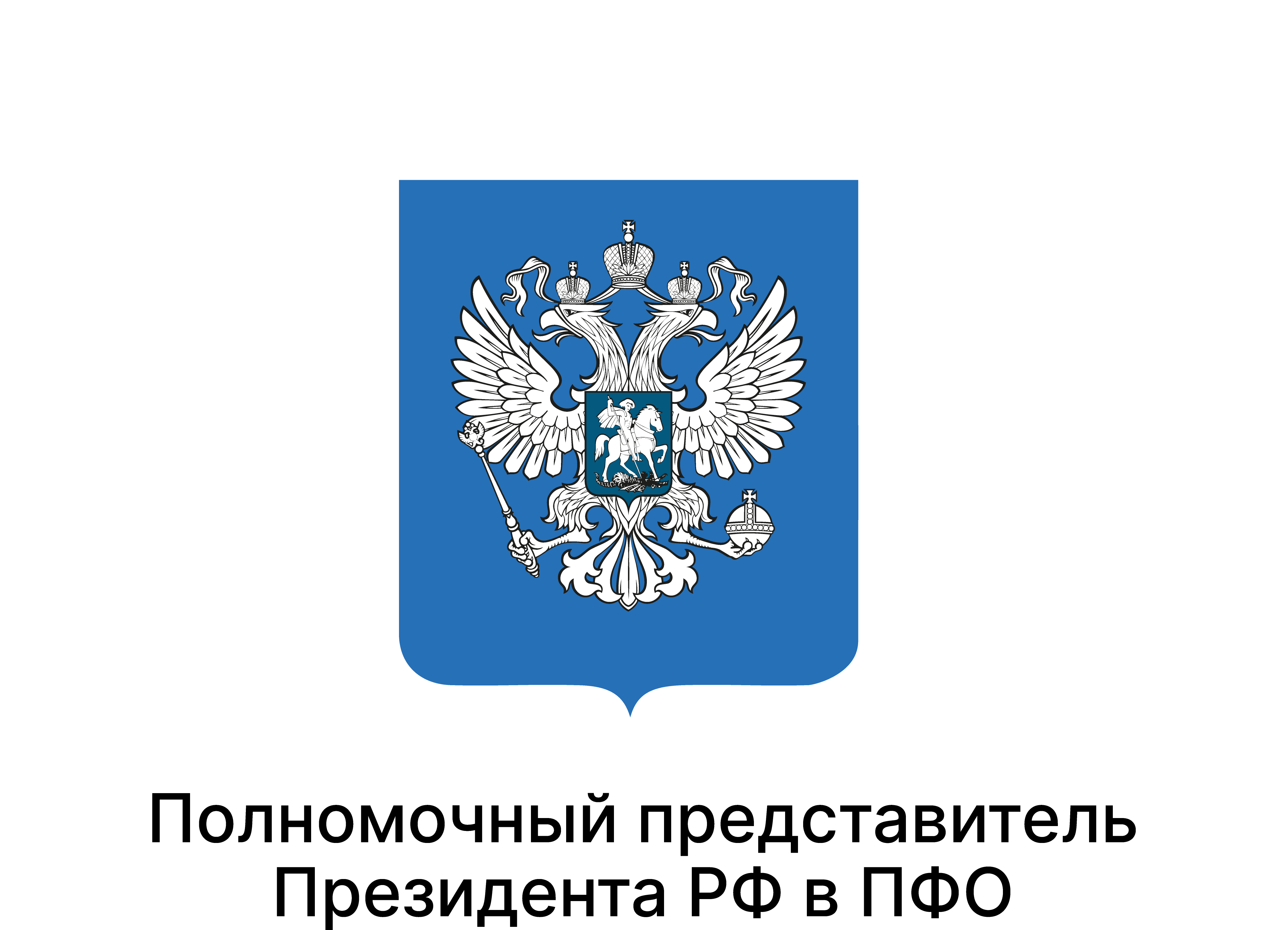 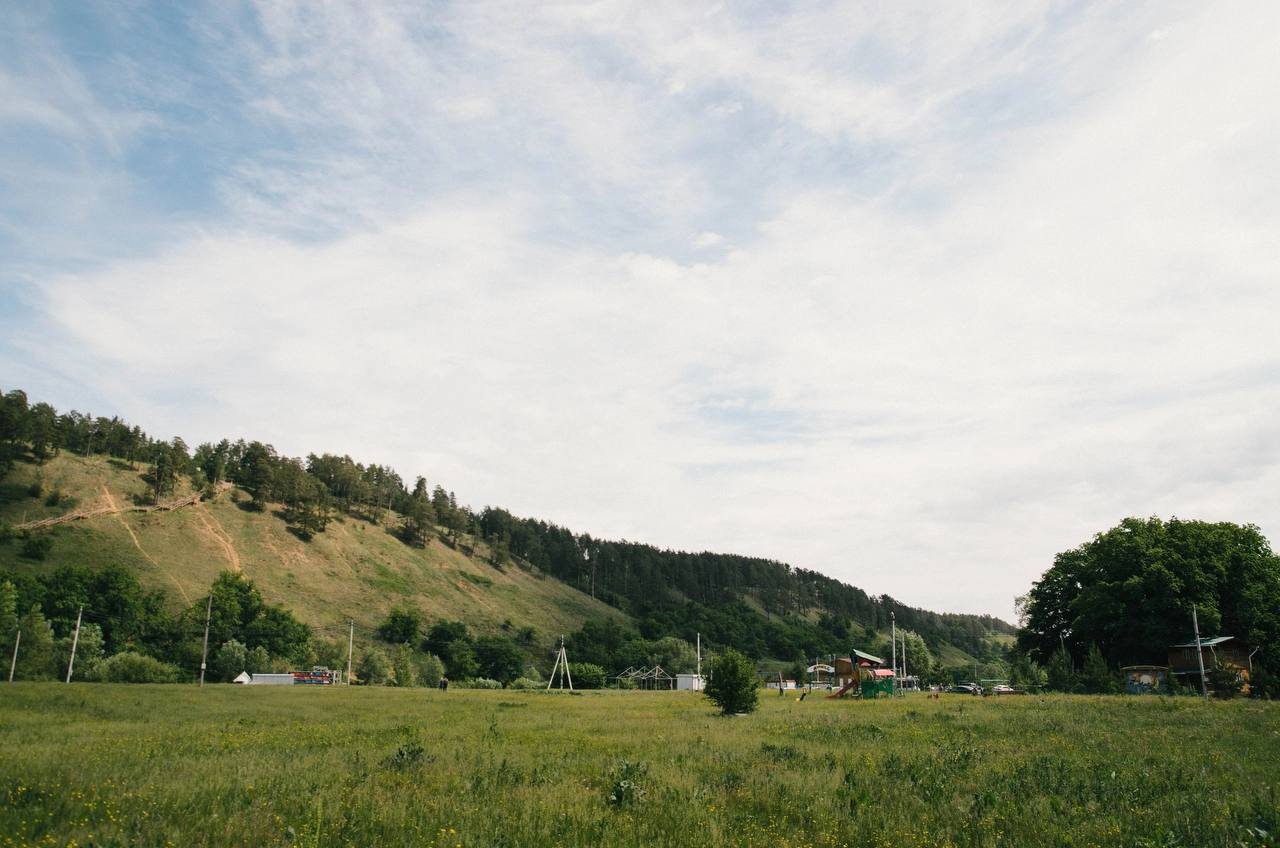 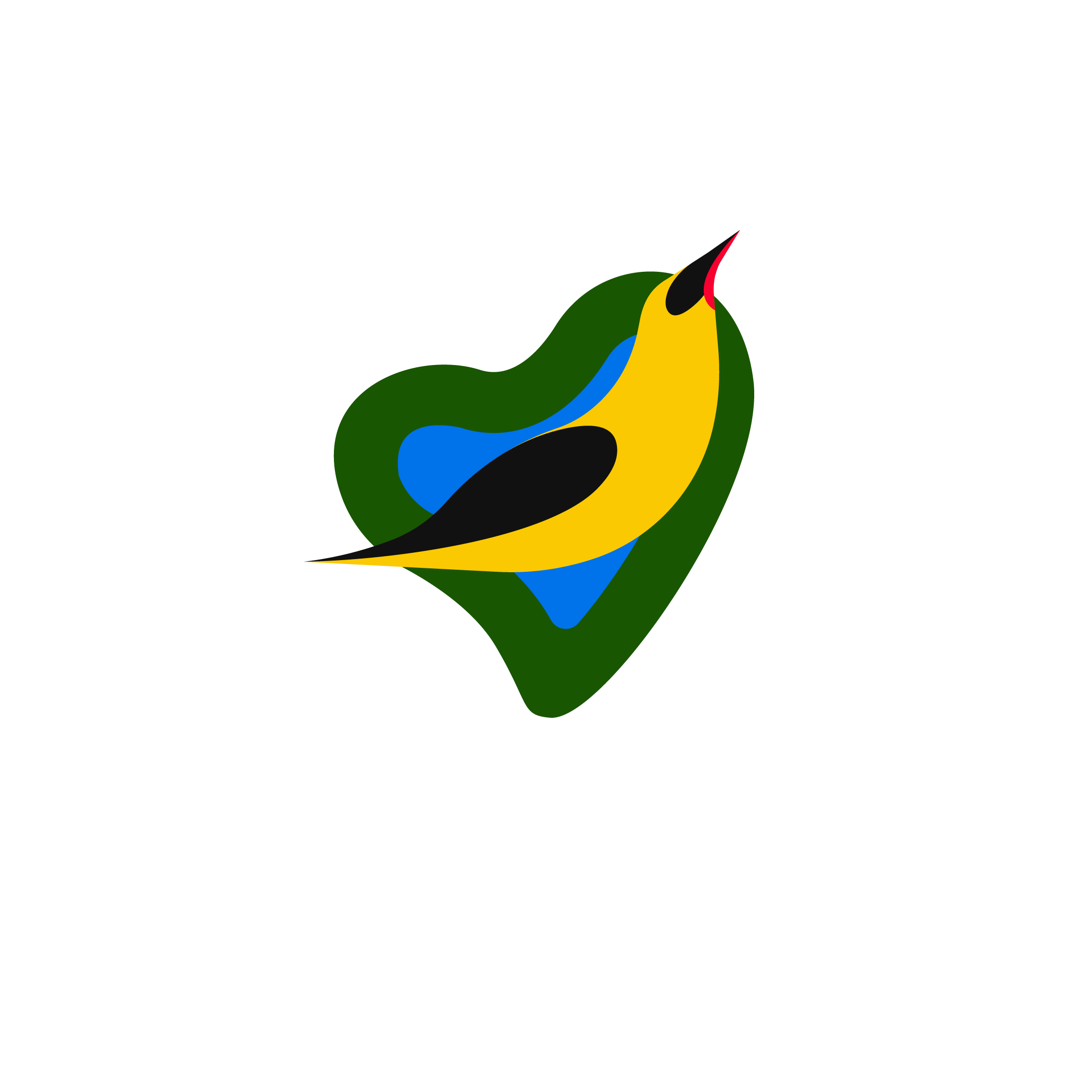 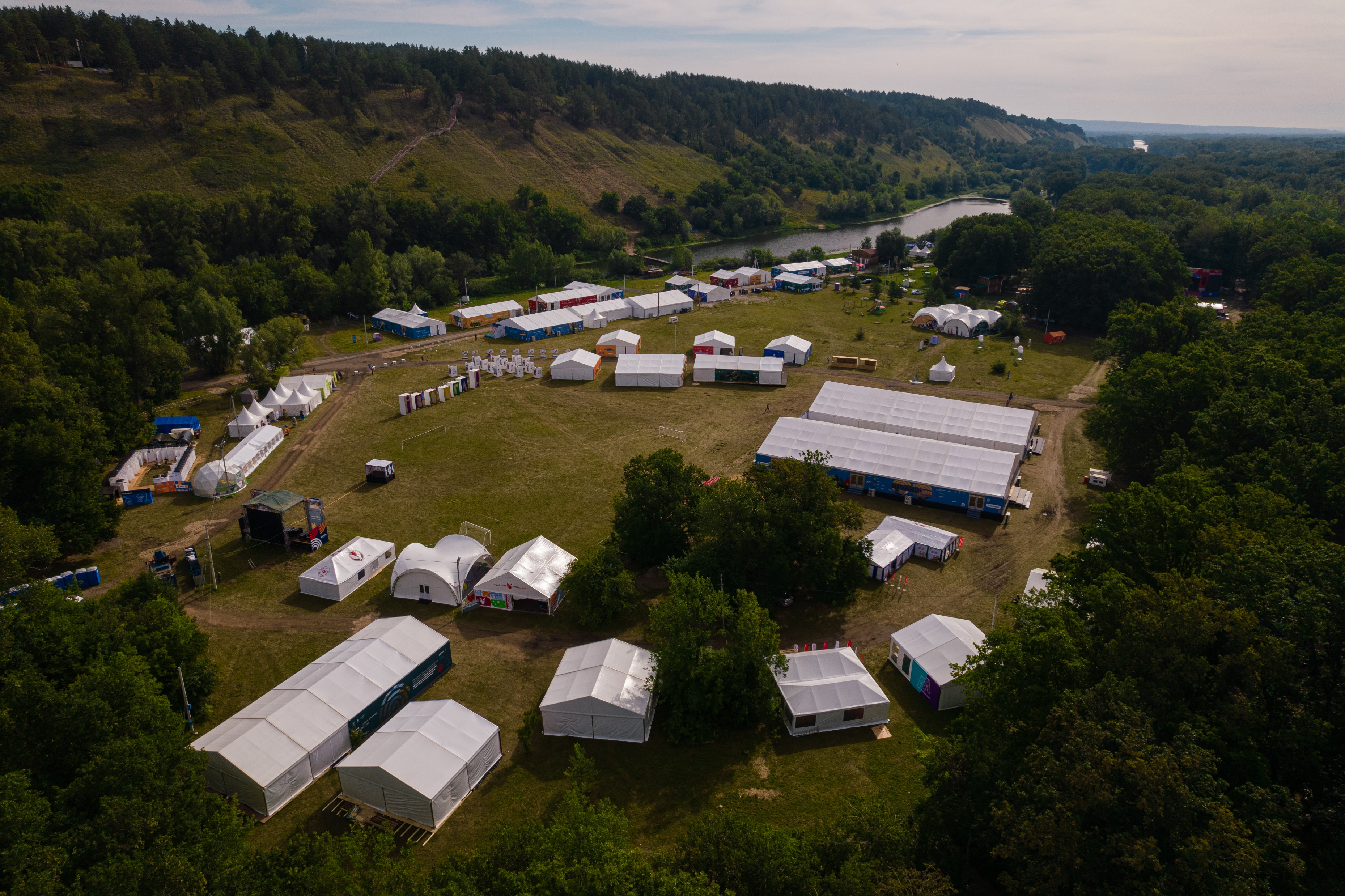 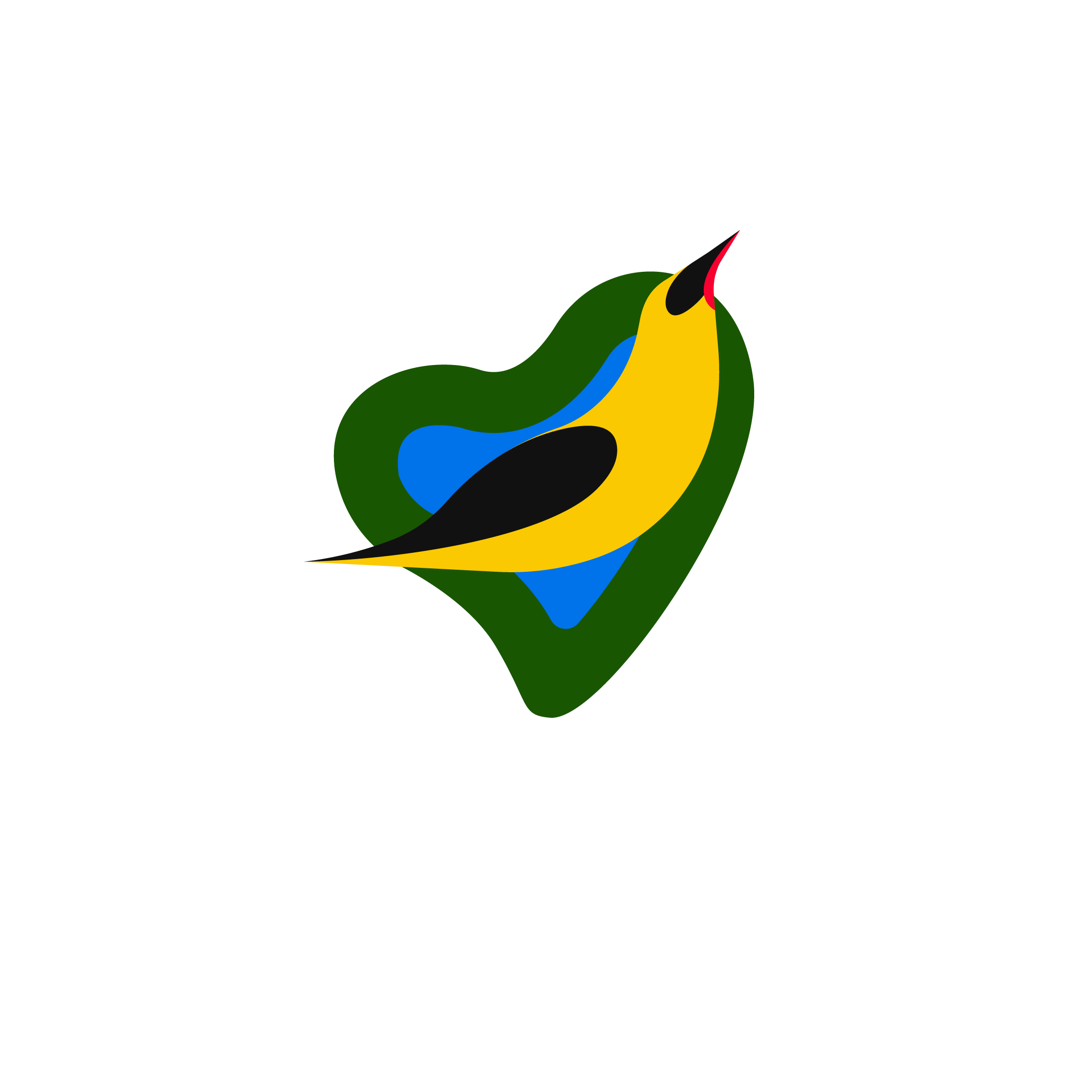 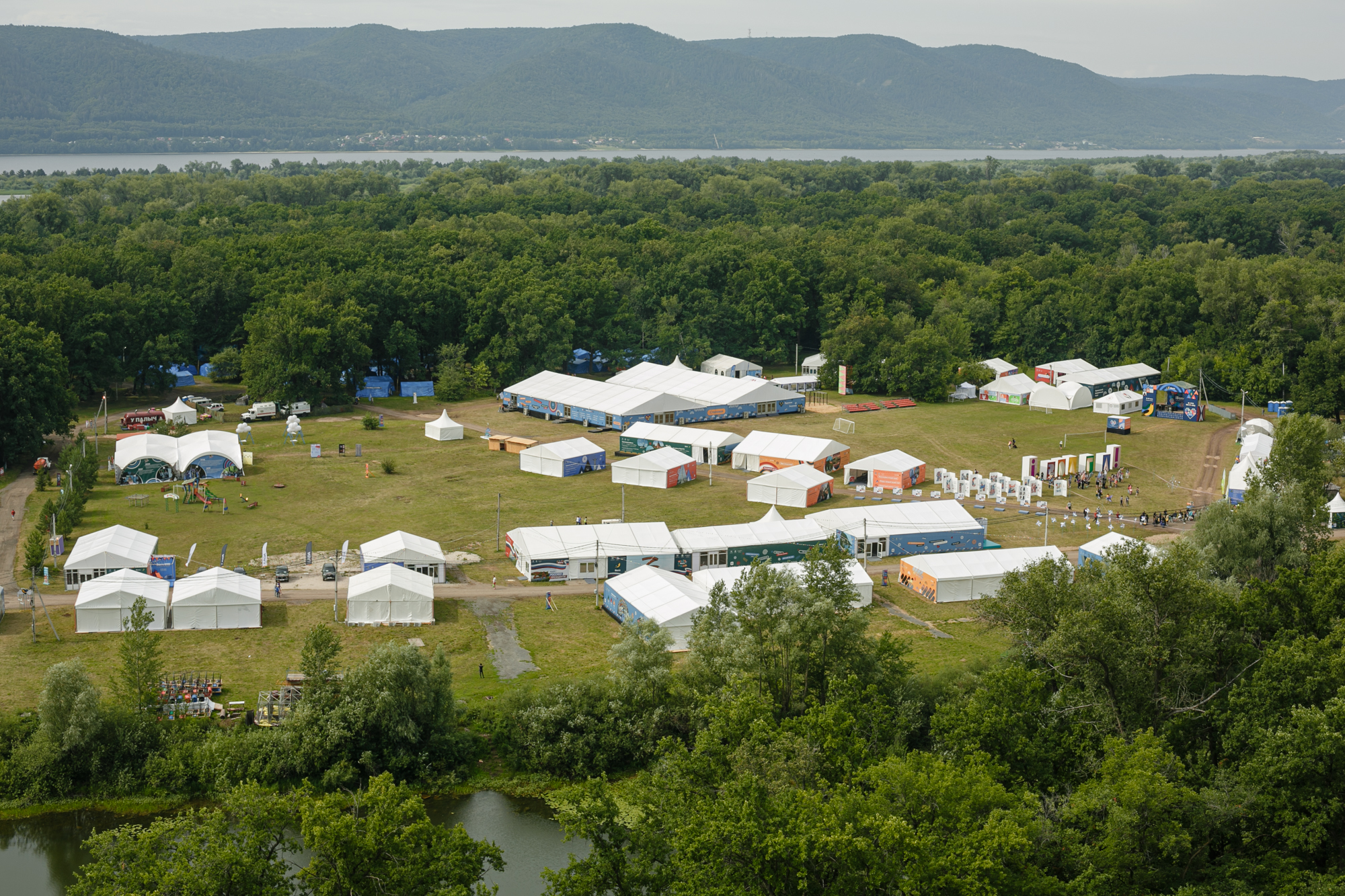 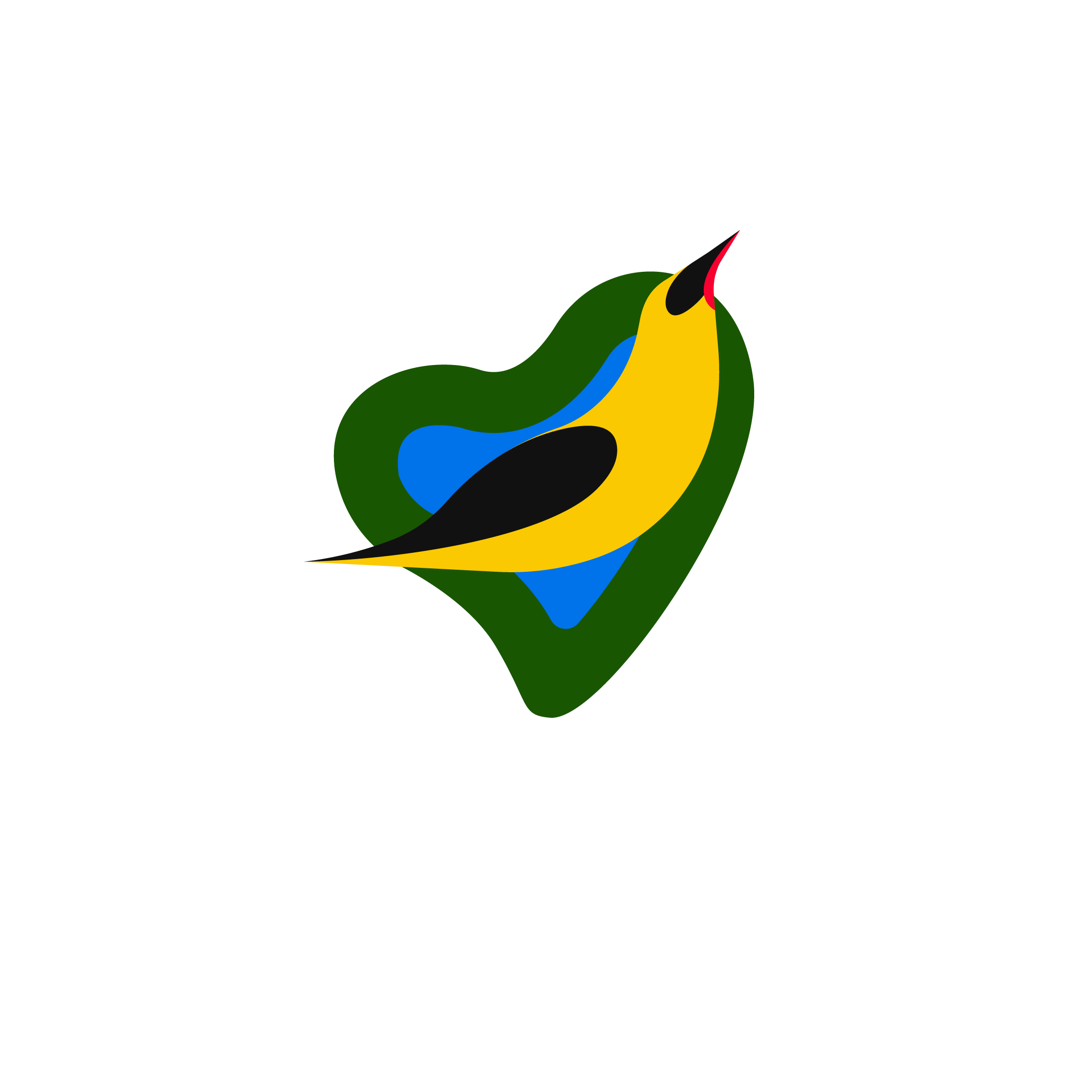 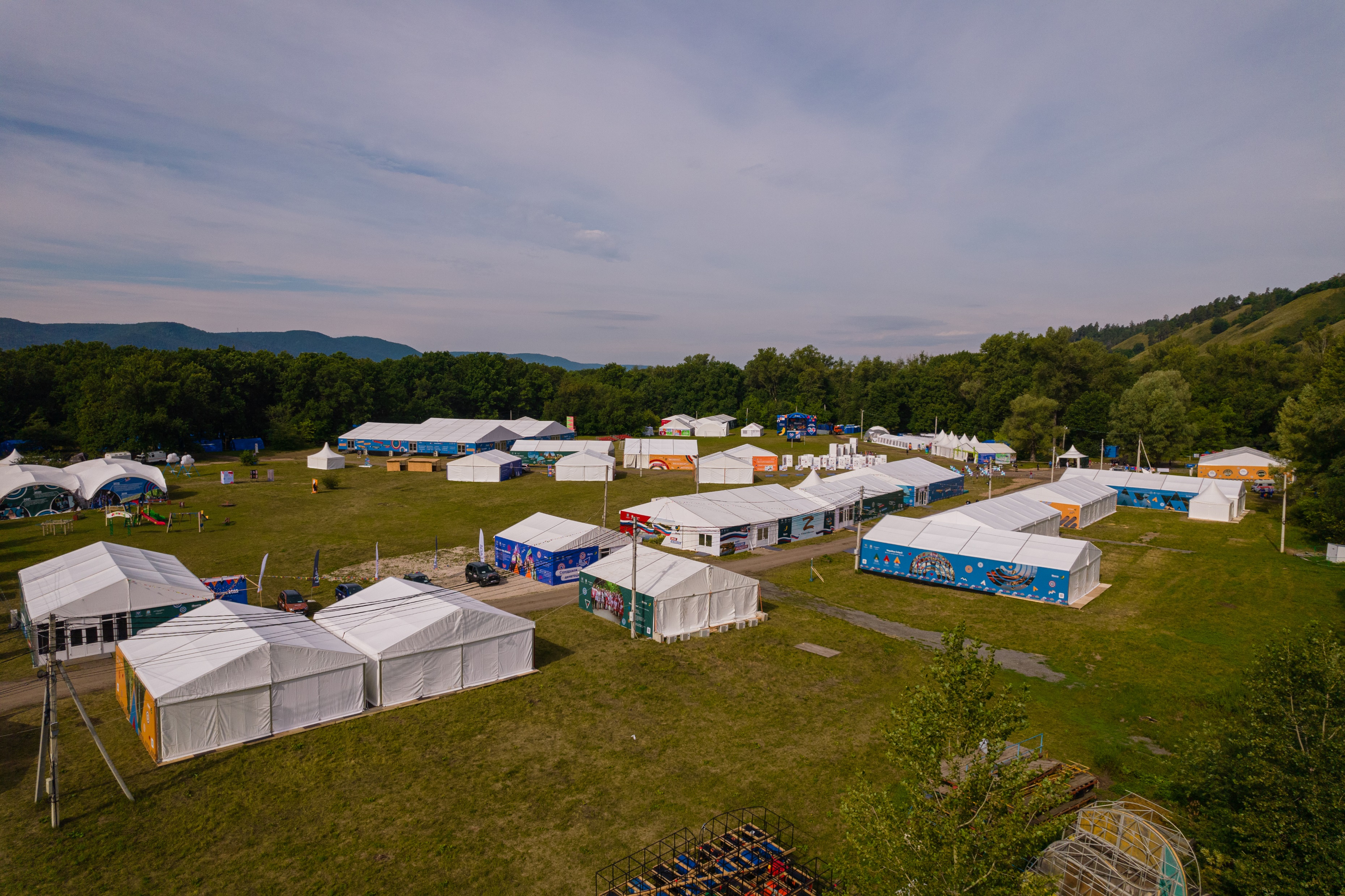 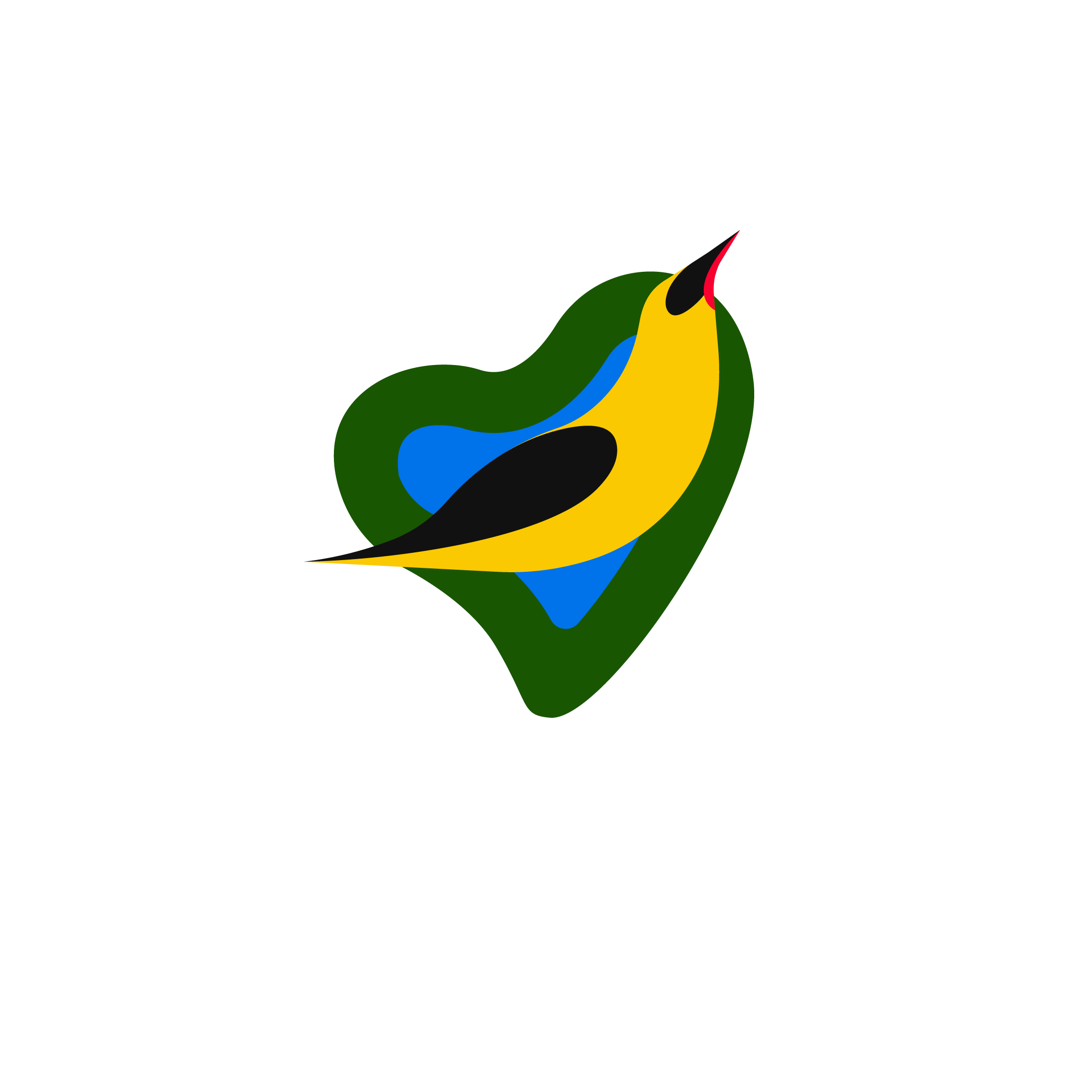 Спасибо за внимание
Медиа ресурсы Форума:
Сайт
VK
Телеграм-канал
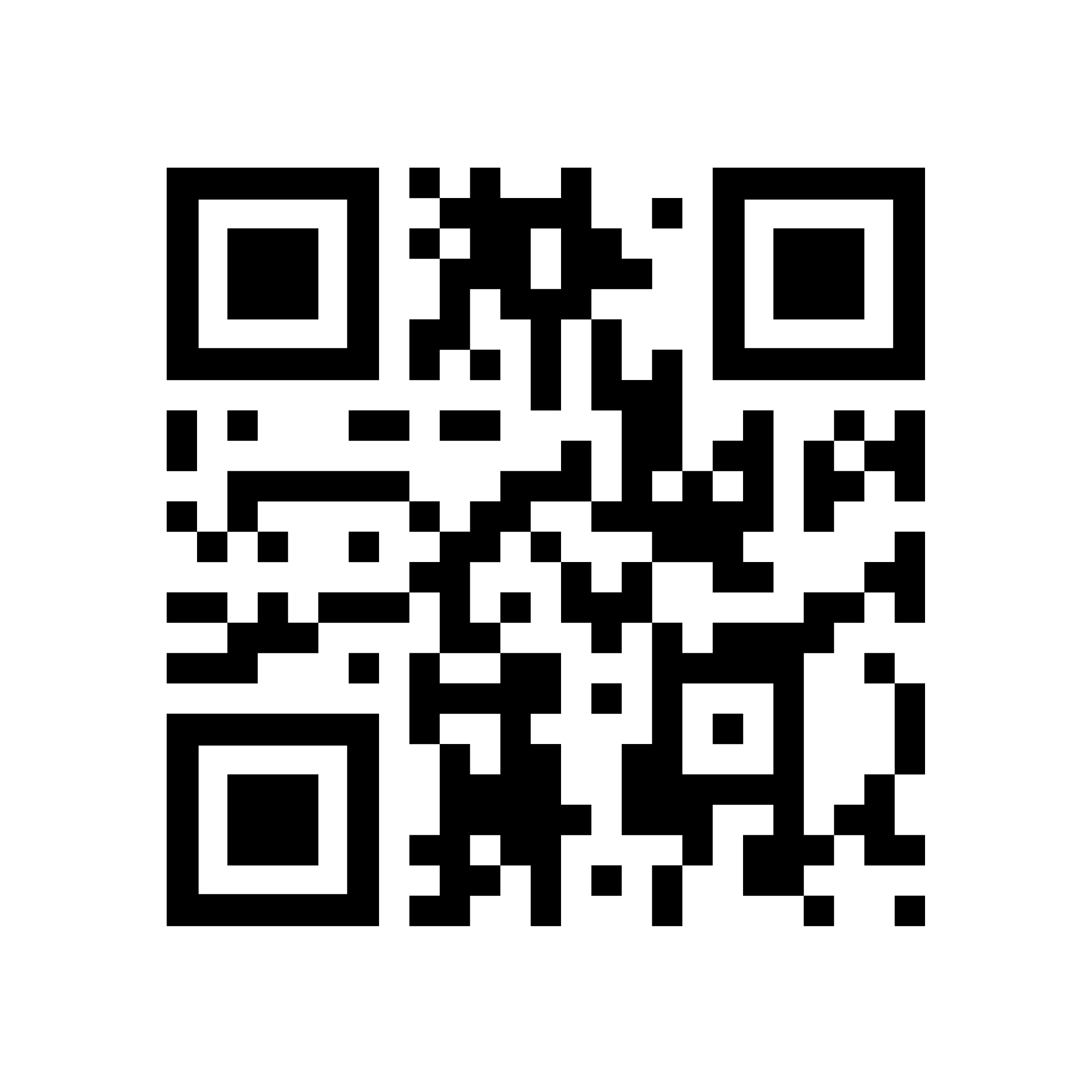 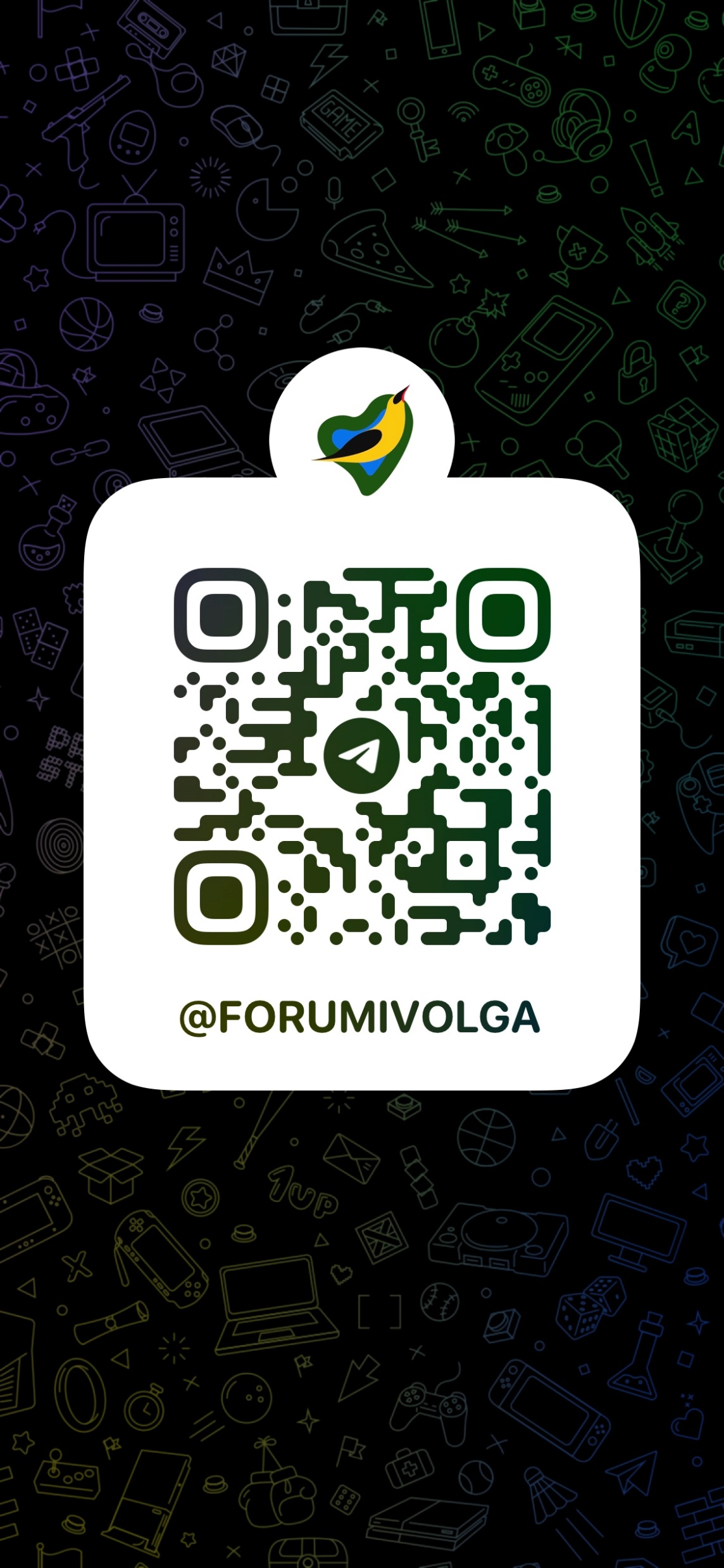 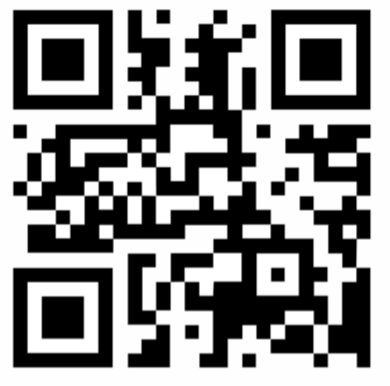